Evidence from India for Measuring Equity Fund Efficiency
How does a Mutual Fund Work?
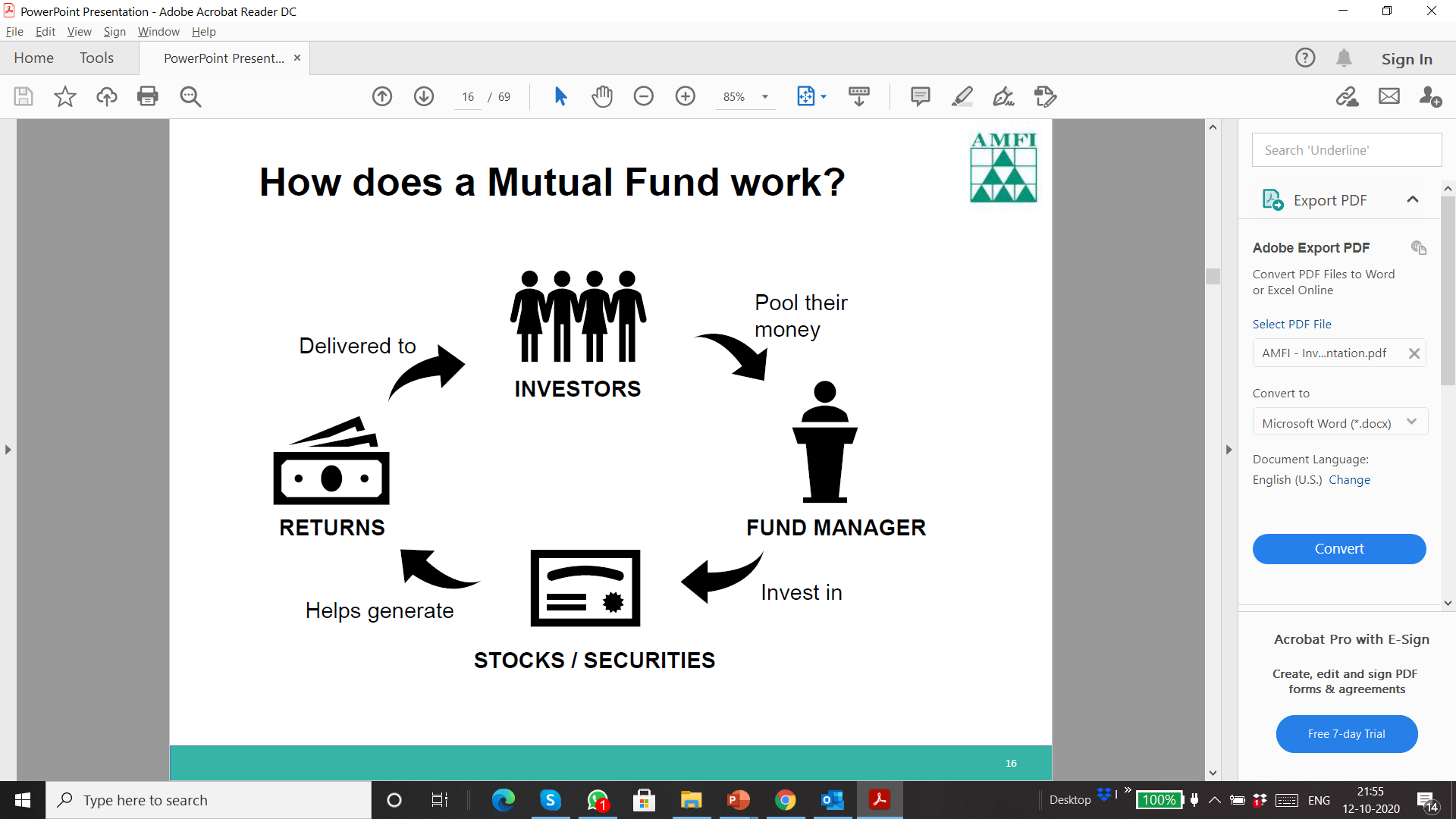 Pool of investors money.
Invested according to pre-specified investment objectives.
Benefits accrue to those that contribute to this pool.
There is thus mutuality in the contribution and the benefit. 

Hence the name ‘mutual’ fund.
Source: Securities Exchange Board of India
Total Assets (Rs. Trillion)
40.76	40.80
40.69
40.49
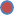 40.05
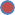 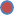 39.88
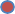 39.53	39.53
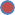 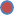 38.89
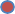 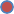 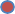 37.77
37.70
37.37
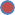 36.98
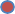 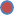 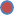 Assets managed by the Indian mutual fund industry has increased from Rs. 37.70
trillion in March 2022 to Rs. 40.05 trillion in March 2023. That represents
6.22% increase in assets over March 2022
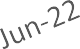 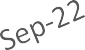 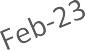 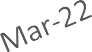 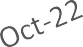 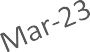 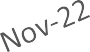 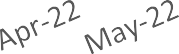 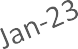 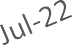 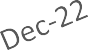 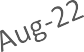 Assets are measured as average assets for the month.
Rs. Trillion is equivalent to Rs. lac Cr.
3
Industry Trends March 2023
As per SEBI guidelines on Categorization and Rationalization of schemes issued in October 2017, mutual fund schemes are classified as 

Equity Schemes

Debt Schemes

Hybrid Schemes

Solution Oriented Schemes – For Retirement and Children

Other Schemes – Index Funds & ETFs and Fund of Funds
Scheme wise Composition of Assets
Debt oriented schemes
Equity oriented schemes
ETFs & FoFs
Liquid/ Money Market
The proportionate share of  equity-oriented schemes is  now 51.6% of the industry  assets in Mar 2023, up from  48.9% in Mar 2022.

The proportionate share of  debt-oriented schemes is  19.6% of industry assets in  Mar 2023, down from 23.1%
     in Mar 2022.

Increase in ETF market share
     from 11.6% in Mar 2022 to
    13.1% in Mar 2023
15.8%
16.0%
16.1%
16.2%
16.2%
16.3%
16.4%
16.4%
16.6%
16.7%
16.8%
17.4%
17.7%
11.8%
11.6%
13.1%
11.8%
12.8%
13.3%
12.5%
13.1%
13.2%
12.5%
13.1%
12.0%
11.9%
48.9%
49.6%
49.1%
49.1%
50.1%
51.2%
51.6%
50.9%
51.6%
51.6%
51.3%
51.7%
51.0%
23.1%
22.4%
22.4%
21.3%
20.5%
19.9%
19.8%
19.6%
19.5%
19.3%
19.2%
19.1%
19.0%
Mar-22
Mar-23
Oct-22
Jan-23
Sep-22
Feb-23
Nov-22
Apr-22
May-22
Jun-22
Aug-22
Jul-22
Dec-22
Equity Fund Categories as per SEBI guidelines on Categorization and Rationalization of schemes
OBJECTIVES
1. Evaluate the efficiency of Indian equity funds.

2. Identify the reasons behind any inefficiencies in Indian equity funds.
LITERATURE REVIEW
DATA ENVELOPMENT ANYLISIS 


DEA evaluates relative efficiency of decision-making units (DMUs).

 DEA considers multiple input and output variables.

 DEA uses linear programming to determine efficiency scores from 0 to 1.

 DEA has different models with different assumptions and efficiency scores.

DEA has applications in performance evaluation, benchmarking, and resource allocation in industries such as healthcare, finance, and education.
Methodology
SD
INPUT
OUTPUT
Return
Beta
TER
Data & Methodology
Data from AMFI annual report collected for study from FY 2018-19 to FY 2022-23 (excluding last quarter of 2022-23 due to unavailability).

This study utilizes DEA (Data Envelopment Analysis) to evaluate fund   
   efficiency, using linear programming to generate scores from 0 to 1.

Returns on investment, risk (standard deviation, beta), and expenditure ratio (management fees, administrative costs) commonly used as inputs in DEA research.

Annualized fund returns are expense-adjusted returns, while standard deviation and beta represent total risk and volatility respectively.

Return used as output variable, while standard deviation, beta, and expense ratio used as input factors.
Result and Discussions
Average efficiency score over the study period is 78% (2019-2023).
Relative mean slacks reveal the marginal impact of fund manager's poor input usage.

FY 2021-22 had the least relative mean slacks which contributed to efficient frontier being reached by 14% of equity funds.

 "Mean-variance efficiency theory" suggests that risks are the root cause of inefficient funds, not expenses.
Conclusion
Study on efficiency of Indian equity funds from 2018-19 to 2022-23 (excluding last quarter).

Efficiency calculated using BCC Model of Data Envelopment Analysis.

Indian equity funds had average efficiency of 78.7%.

 Maximum of 7 effective funds raised during study period (3 to 7 over past 5 years).

 Marginal impact of inputs calculated using relative mean slacks.

Almost 14% of the equity fund operated one or more year during the study.

"Mean-variance efficiency theory" suggests that risks are the root cause of inefficient funds, not expenses and it is supported by  (Murthi et al 1997, Sengupta, 2003; Siddiqui, 2021and Daniel, 2023).
Indian mutual fund industry has equity funds (large, mid, small & multi-cap).

First research to assess effectiveness of these equity funds (including large, mid, small, large & mid, multi-cap).

 Investors use results of this study to guide their investments based on risk-bearing    capacity.

Study provides insights into inefficient equity funds (input excess & output shortfall).

 AMC should consider practices of efficient funds to increase efficiency and reduce poor performance.
THANK YOU